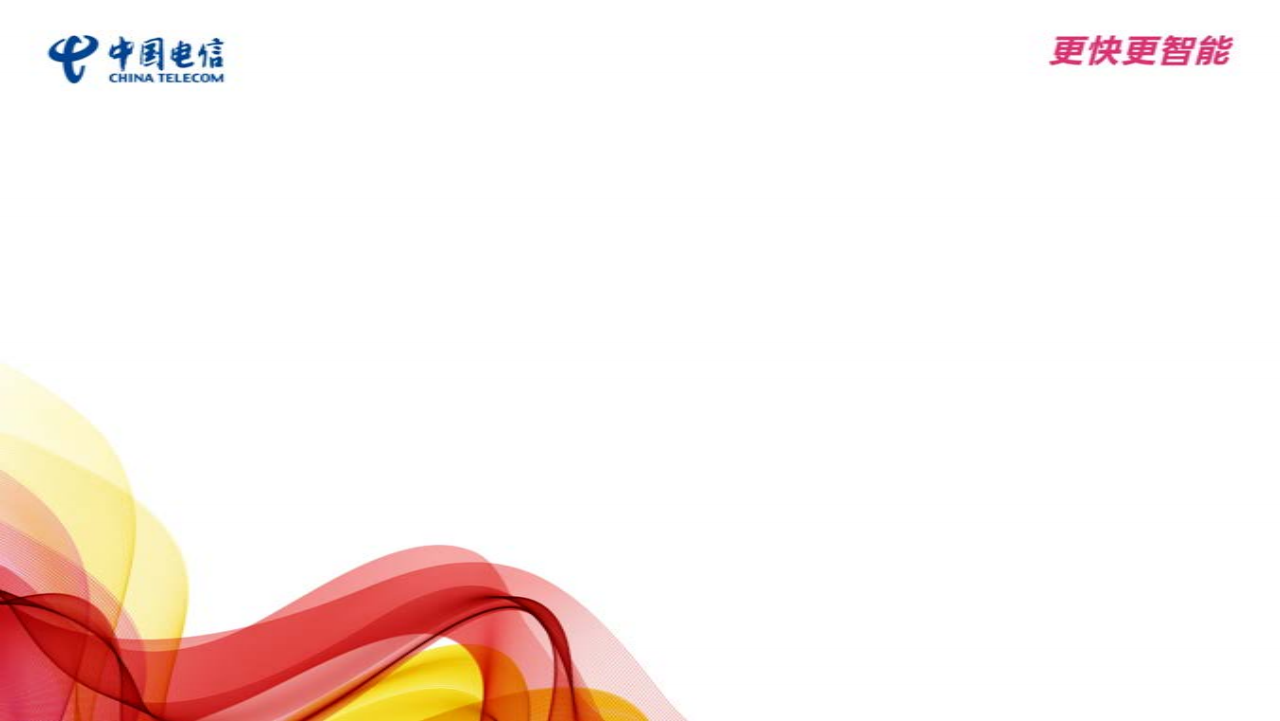 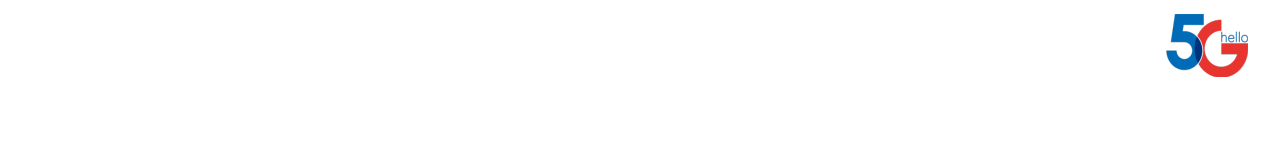 基于5G物联网智慧农业
录
一、 概述


二、数据可视化平台（一张图）


三、  标准化种植
四、智慧大棚


五、无人机（遥感拖拉机）场景
六、数据管理平台


七、市场分析
八、竞争优势
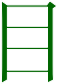 CONTENTS
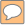 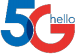 1. 5G+智慧农业—概述
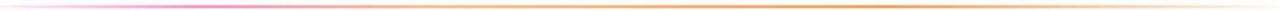 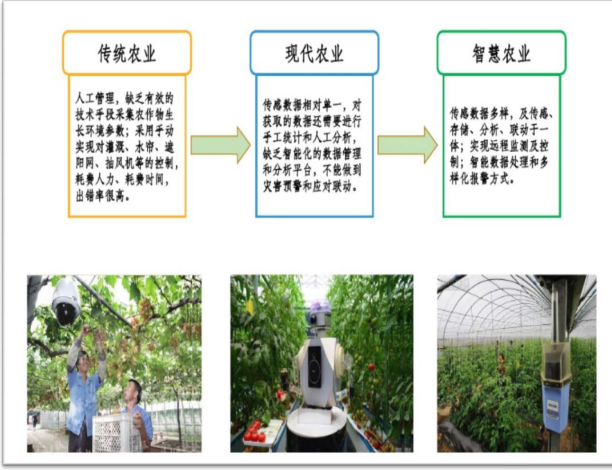 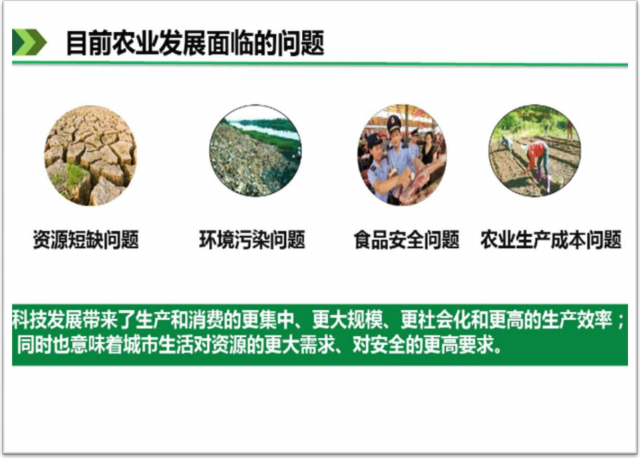 赋  能  未  来
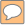 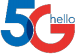 1. 5G+智慧农业—概述
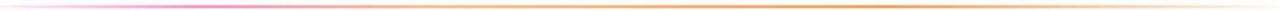 中央办公厅国务院办公厅《 数字乡村发展战略纲要》
随着5g时代的到来，  智慧农 业创新迎来了新一轮的机遇
政策鼓励



5G




技术支持



江苏特色
形成具有江苏特色的智慧农业 发展体系，为江苏率先基本实 现农业农村现代化提供科技支 撑。
互联网技术、大数据技术    “ 3S”技术、物联网技术、   虚拟现实技术等
赋  能  未  来
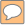 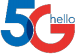 1. 5G+智慧农业—概述
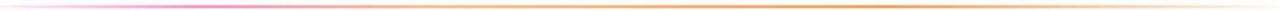 5G三大应用场景：高带宽（eMBB）、大连接（mMTC）、低时延（uRLLC）
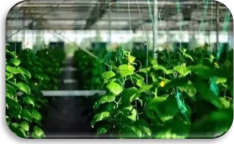 5G数据种植智能化
采用高精度土壤温湿度传感器和智能气象站， 远程在线采集土壤墒情、酸碱度、养分、气象信息等，实
现墒情（旱情）自动预报、灌溉用水量智能决策、远程、自动控制灌溉设备等功能， 并且将数据及时反 馈给技术人员。最终达到精耕细作、准确施肥、合理灌溉的目的。
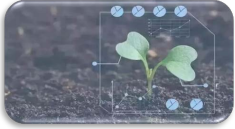 5G生产监控
无人机、监控对农场进行高清照片拍摄和采集，并通过5G 移动网络，实时将采集的照片回传至服务器，
以精确的方式实时地对农作物进行适当的保护，整个采集回传所用时间从之前的两天缩短至两个小时。
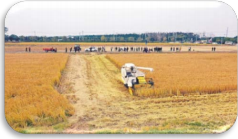 5G农业机械化

采用5G远程控制的无人驾驶收割机迅速进入金色稻田， 在稻浪中自动规划路线、自动转弯、自如进退
、精准作业，娴熟高效地完成一块块稻田收割。
赋  能  未  来
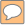 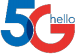 1. 5G+智慧农业—概述
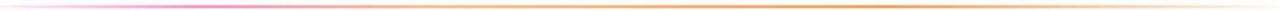 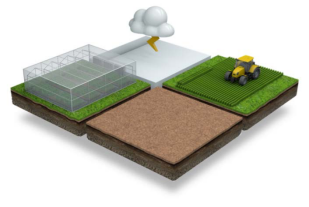 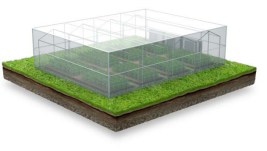 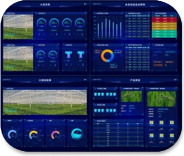 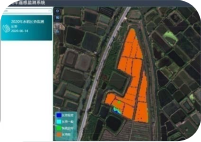 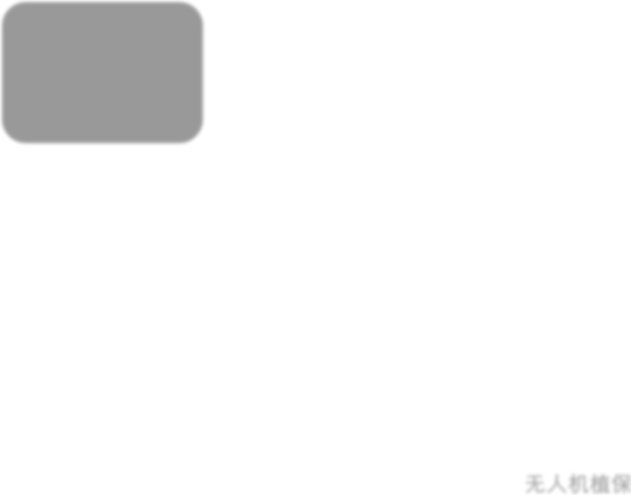 水稻周年遥感 监测系统
智慧农业数据可   视化平台(一张图)
智慧大棚
标准化种植
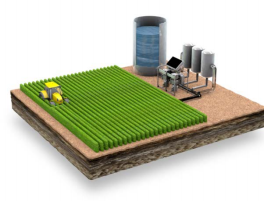 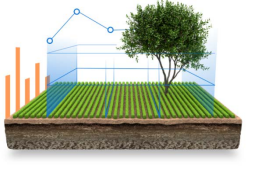 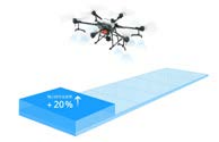 良田物联网应用                            智能节水灌溉系统                                无人机植保
赋  能  未  来
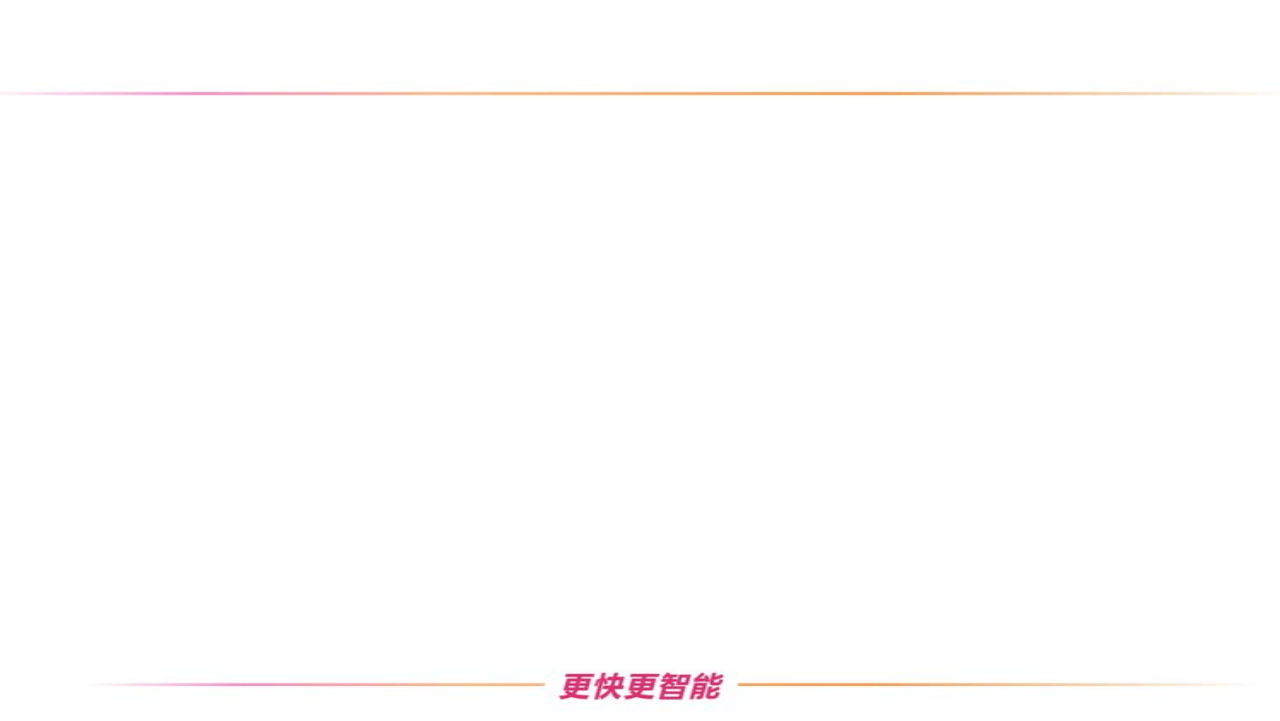 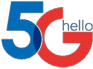 1. 5G+智慧农业—概述
数据
资源
一张

图
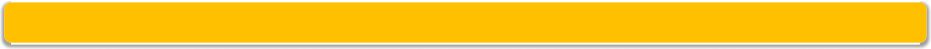 农场  |  蔬菜  |  园艺  |
N场景：
三园区：             农业装备产业示范园  |  农业示范园  |  无人机示范园
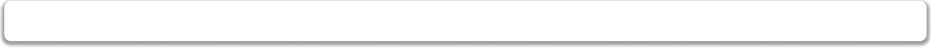 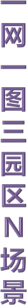 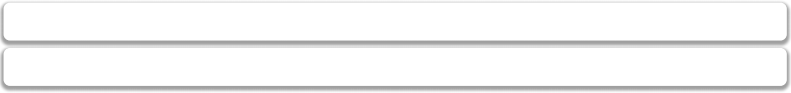 数据    资源图：
管理
服务
一平

台
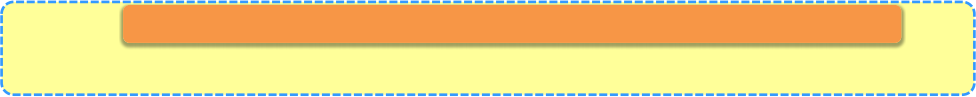 生产
经营
一张

网
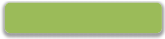 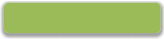 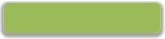 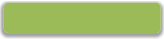 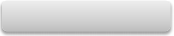 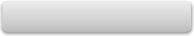 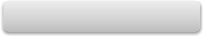 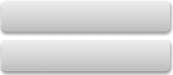 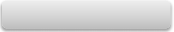 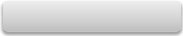 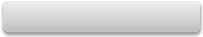 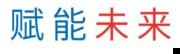 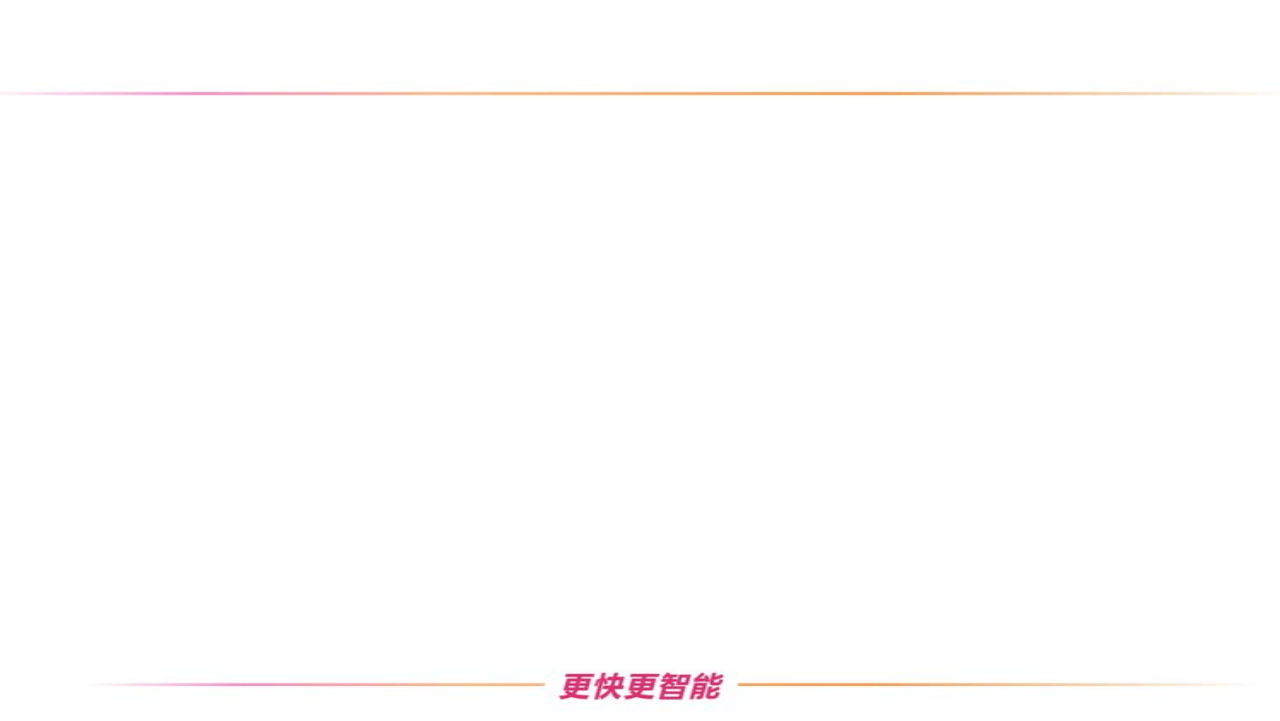 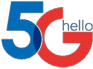 2. 5G+智慧农业—数据可视化平台（一张图）
农业“一张图”是遥感影像、农
田地块数据、土壤现状数据、农产品
数据、环境监测数据、畜牧养殖、渔
业水产、基础地理，以及遥感监测等
多源信息的集合。农业“一张图”数
据中心以数据为核心，构建多源异构
数据采集、处理、显示、管理、分析
、维护的核心功能仓库，实现“以图
管地、以图防灾、以图管产、以图智
农”，为优化农业资源配 置、宏观
决策与调控、产业融合及示范应用提

供空间数据支撑和决策支持。。
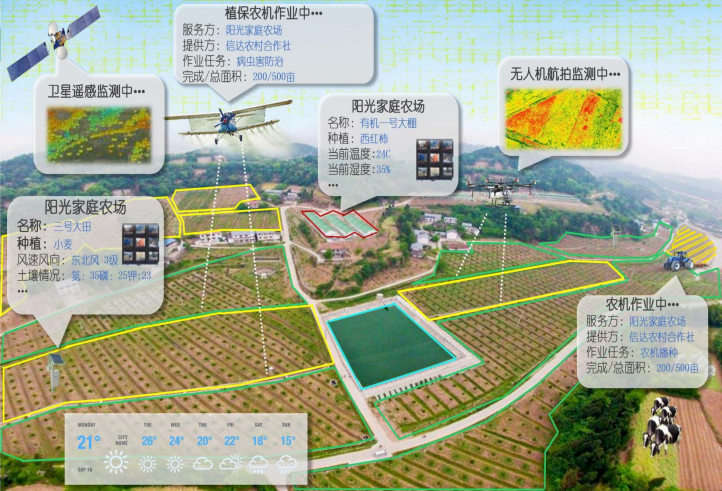 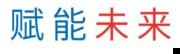 8
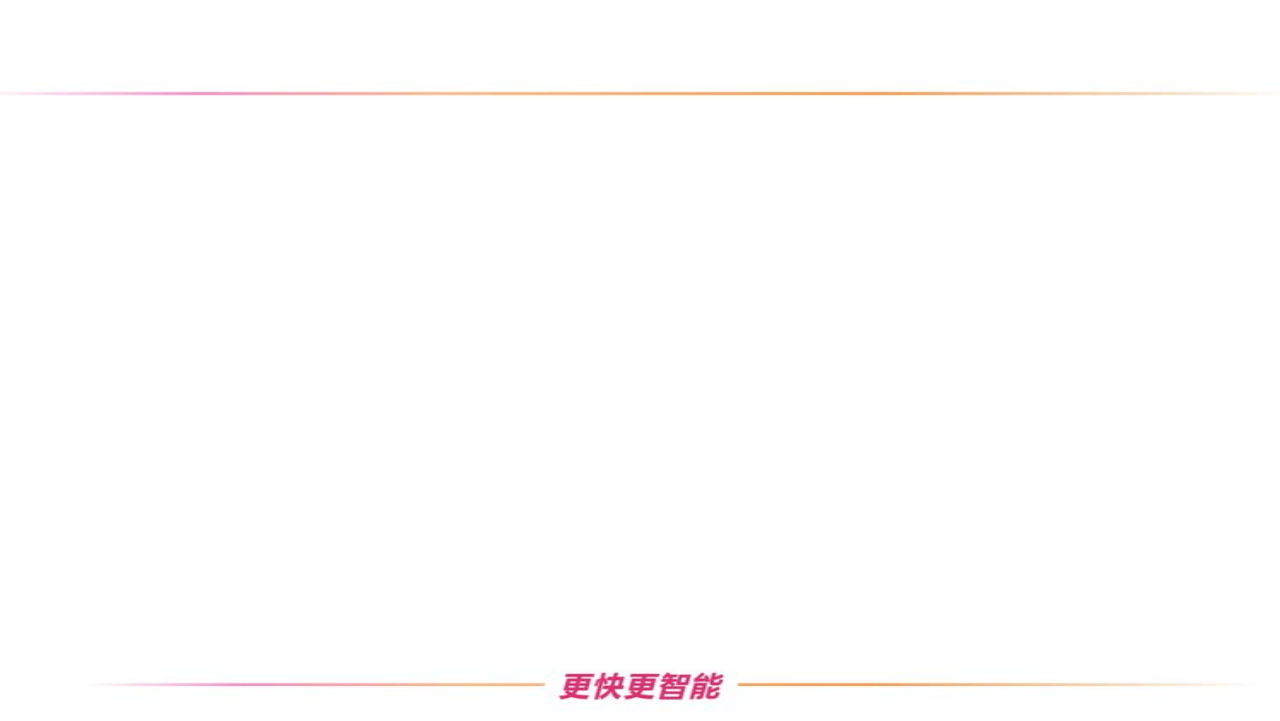 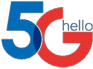 2. 5G+智慧农业—数据可视化平台（一张图）
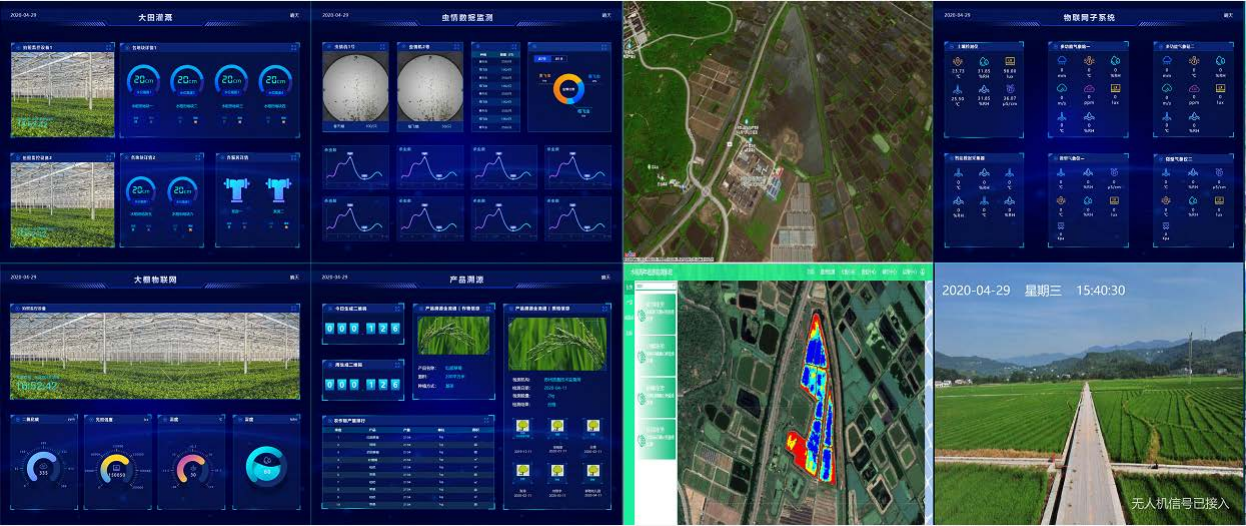 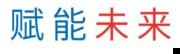 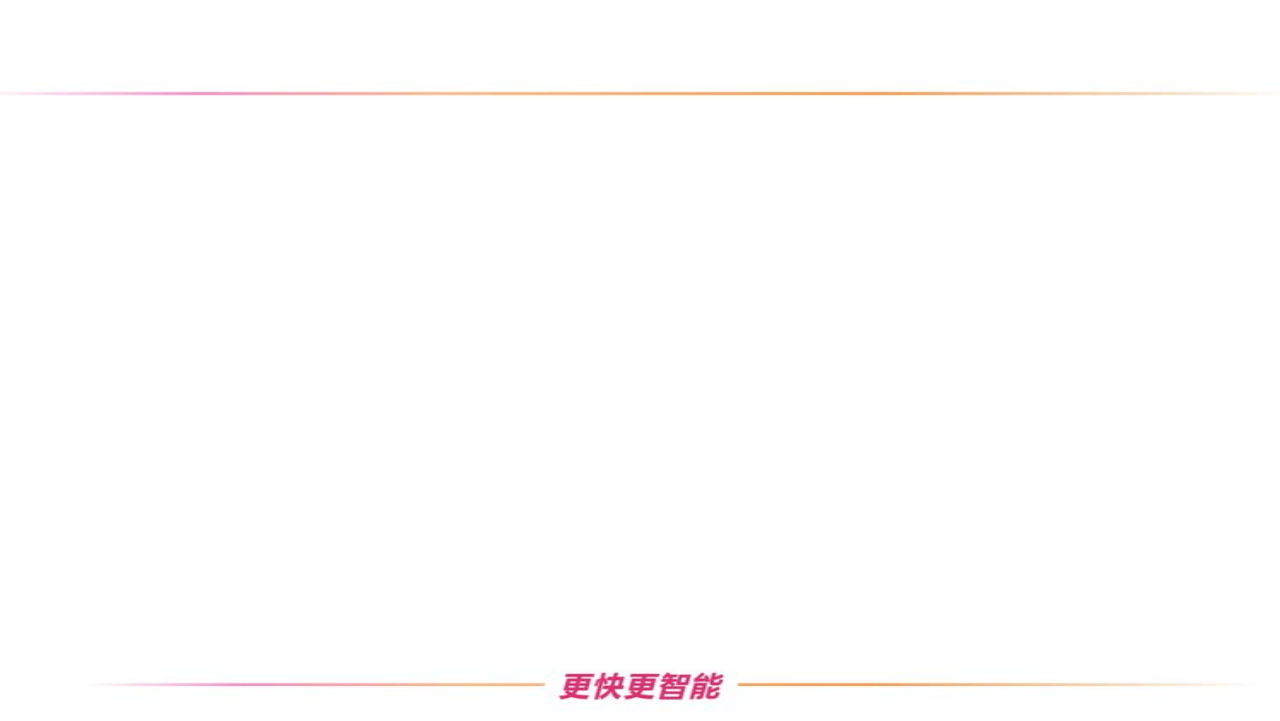 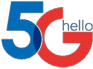 3. 5G+智慧农业—标准化种植
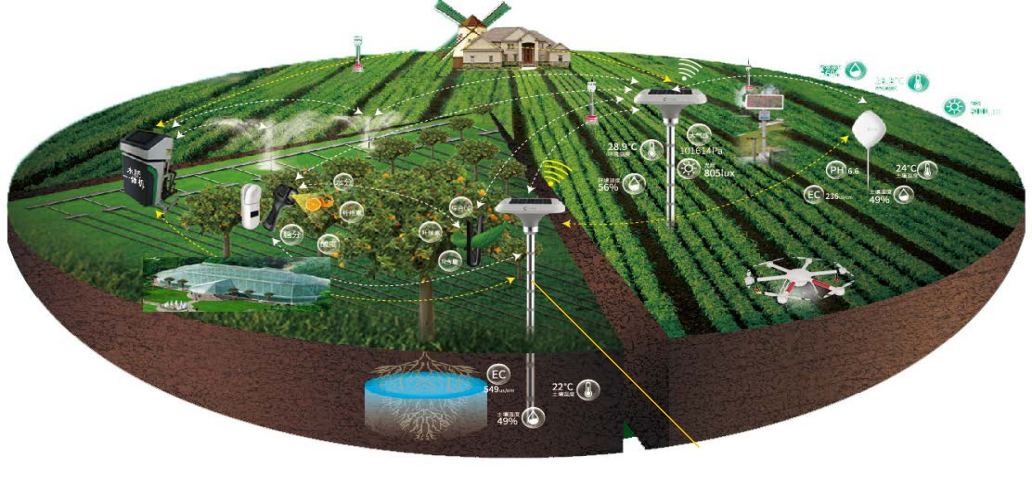 多功能气象仪
水肥一体机
植物体营养
检测仪


光谱无损检测仪
土壤检测仪
植保无人机
大棚智能化控制
微型气象仪
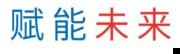 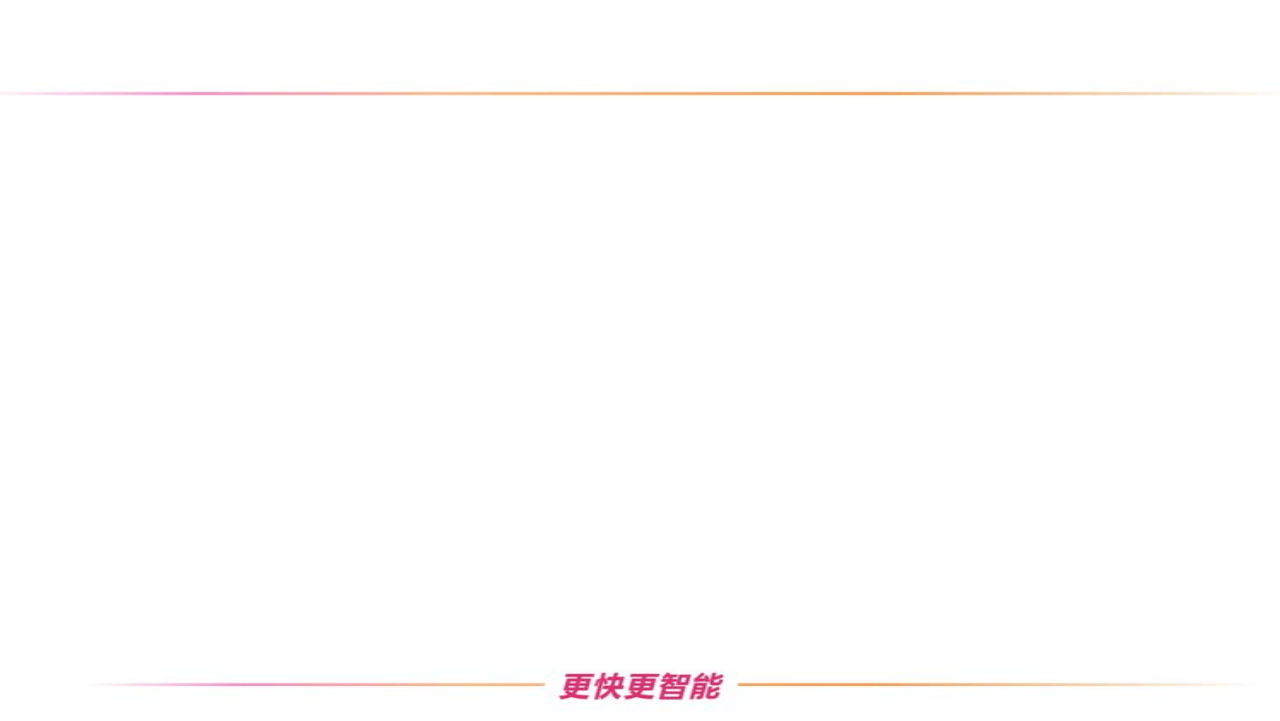 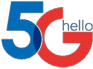 3. 5G+智慧农业—标准化种植
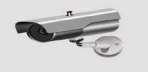 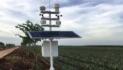 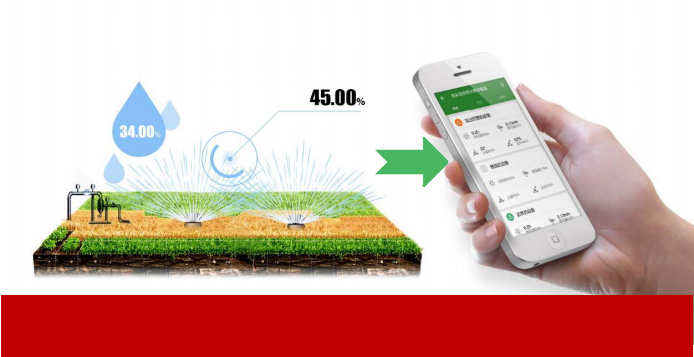 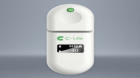 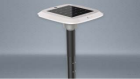 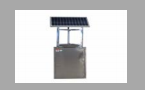 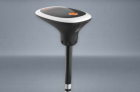 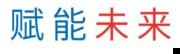 产量 质量  自学习    +预估
提前发现
病虫害
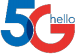 4. 5G+智慧农业—智慧大棚
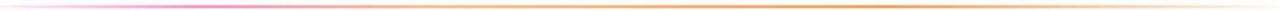 IOT+AI+种植模型，实现作物最佳生长环境调控与管理
物联网数据运营中心
zig/nb/gprs/5g
大棚中各传感器
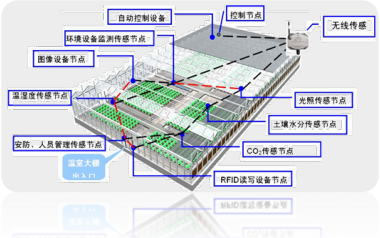 自学习优
化积累模
型
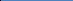 A I决策
实时采集
温控
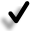 实时控制


大棚智能设备
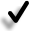 • 多源模糊控制
• 自动寻找最佳控制 方案
光控
生长系统
赋  能  未  来
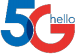 4. 5G+智慧农业—智慧大棚
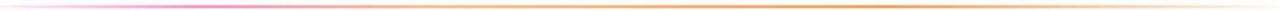 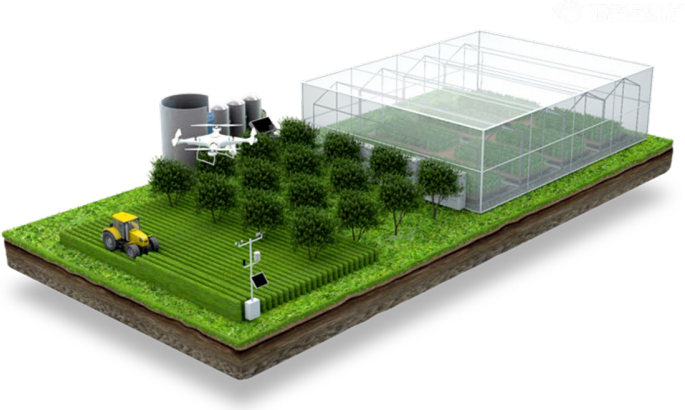 智能传感设备
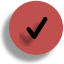 ↘    空气环境检测
↘        空气温度
↘        空气湿度
↘       大气压力
↘       光照强度
↘       风速
↘       风向

↘       Co2浓度
↘   土壤环境监测
↘       土壤温度
↘       土壤湿度
↘       土壤电导率
↘       土壤pH值
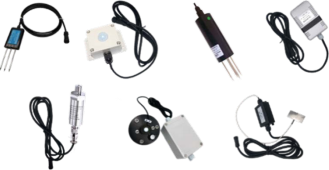 赋  能  未  来
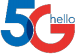 4. 5G+智慧农业—智慧大棚
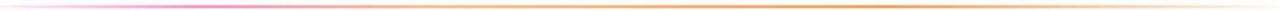 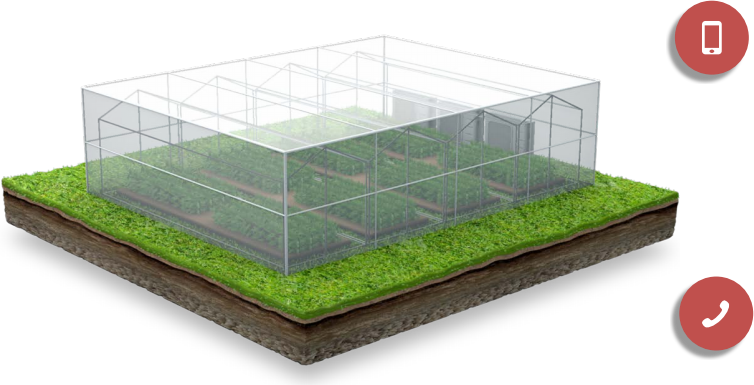 远程控制设备

在手机上即可远程手动控制多个大棚的设施设备，
	                喷滴灌、侧窗、水
包
风机
外遮阳
内遮阳、
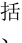 、
、
帘
阀门
加温灯
补光灯等
、
、
策略控制设备


根据时间、气象数据、土壤数据等，系统可按 照设定规则，自动进行灌溉、通风、开关天窗 等操作
赋  能  未  来
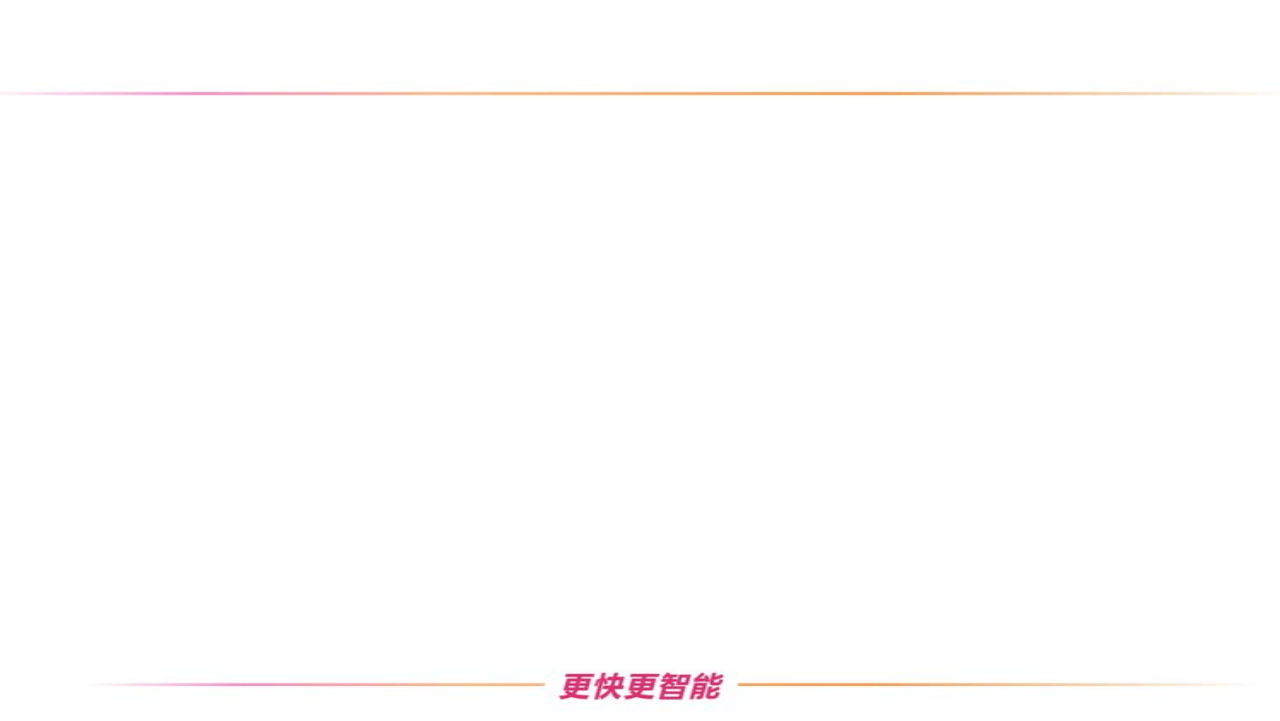 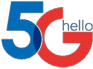 4. 5G+智慧农业—智慧大棚



	智能控制器
. 自动采集：  系统外接土壤温湿度传感器、小型气象站等，
自动采集绿植区域的土壤情况和气象环境信息
. 自动预警：  超过阀值数据，自动通知相关人员

. 直观展示：  依托GIS地图，直观展示浇水前后的干湿变化情 况，便于业主实时掌握作业效果


. 自动分析：  自动比对环境数据与预设值的差异
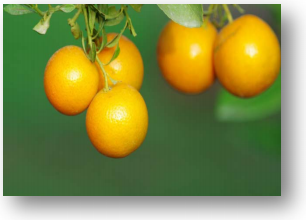 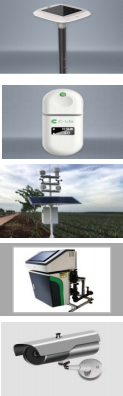 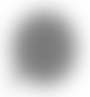 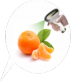 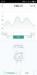 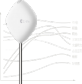 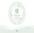 “最佳生长曲线” < “最
优品质”
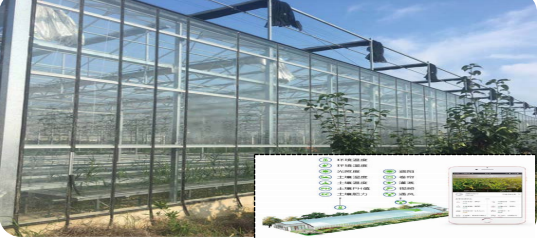 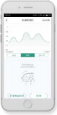 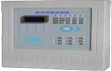 温室种植控制 器
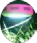 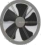 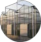 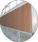 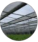 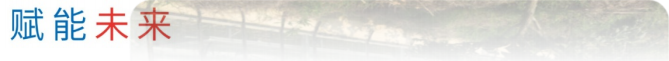 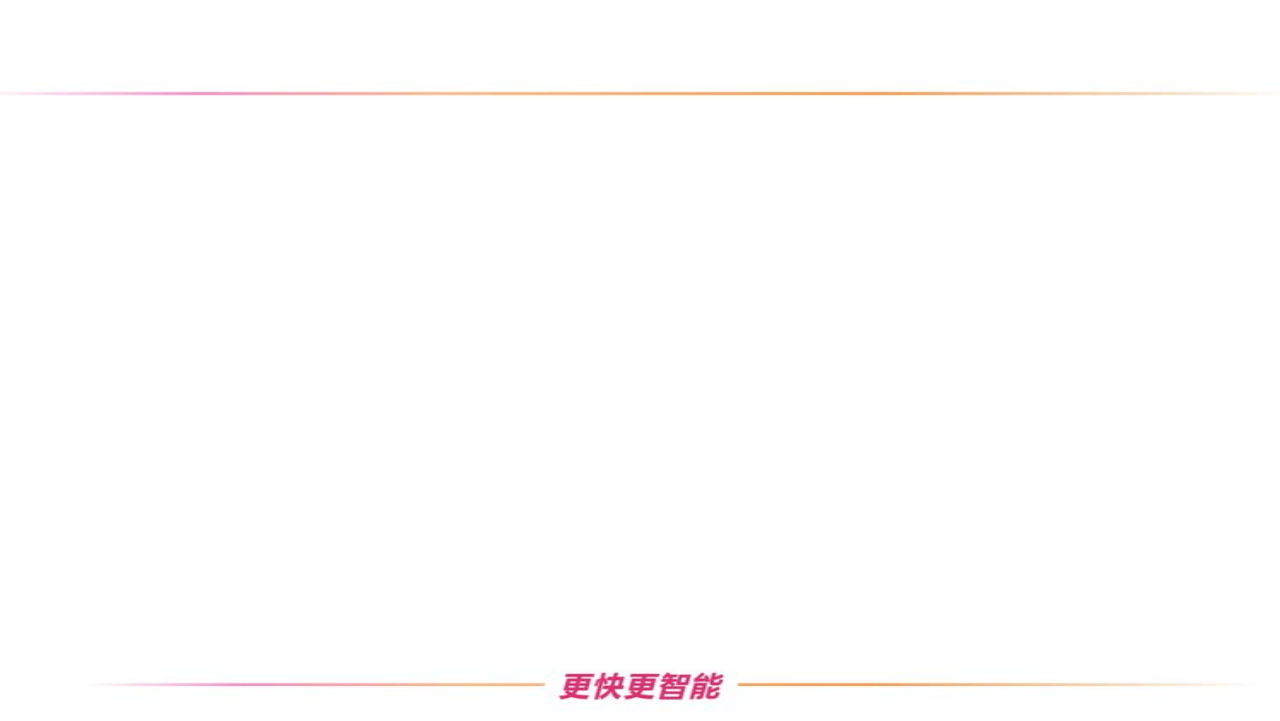 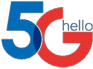 4. 5G+智慧农业—智慧大棚
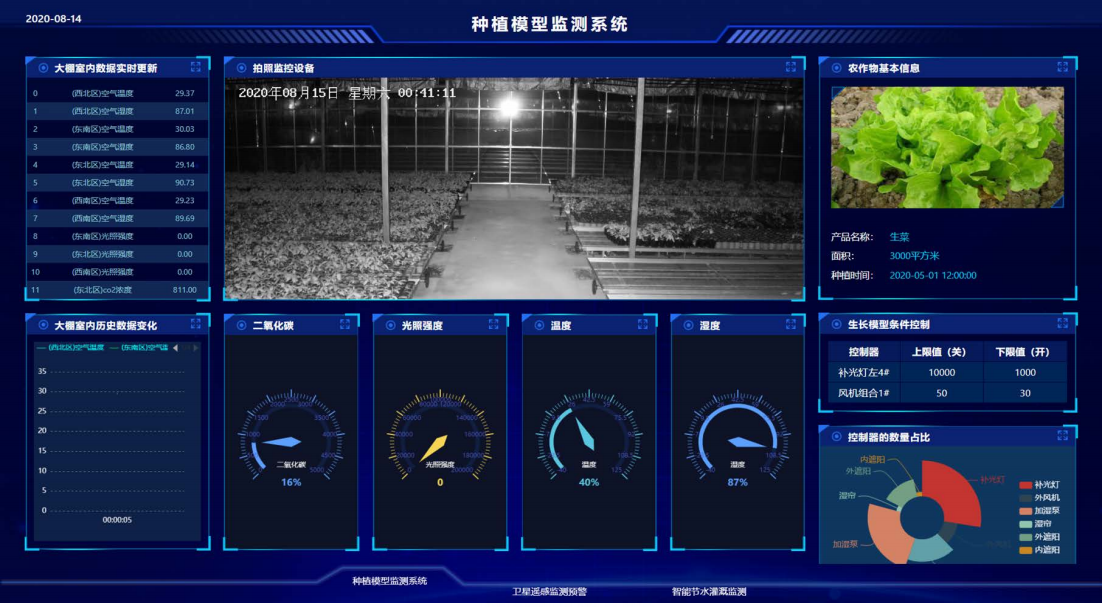 16
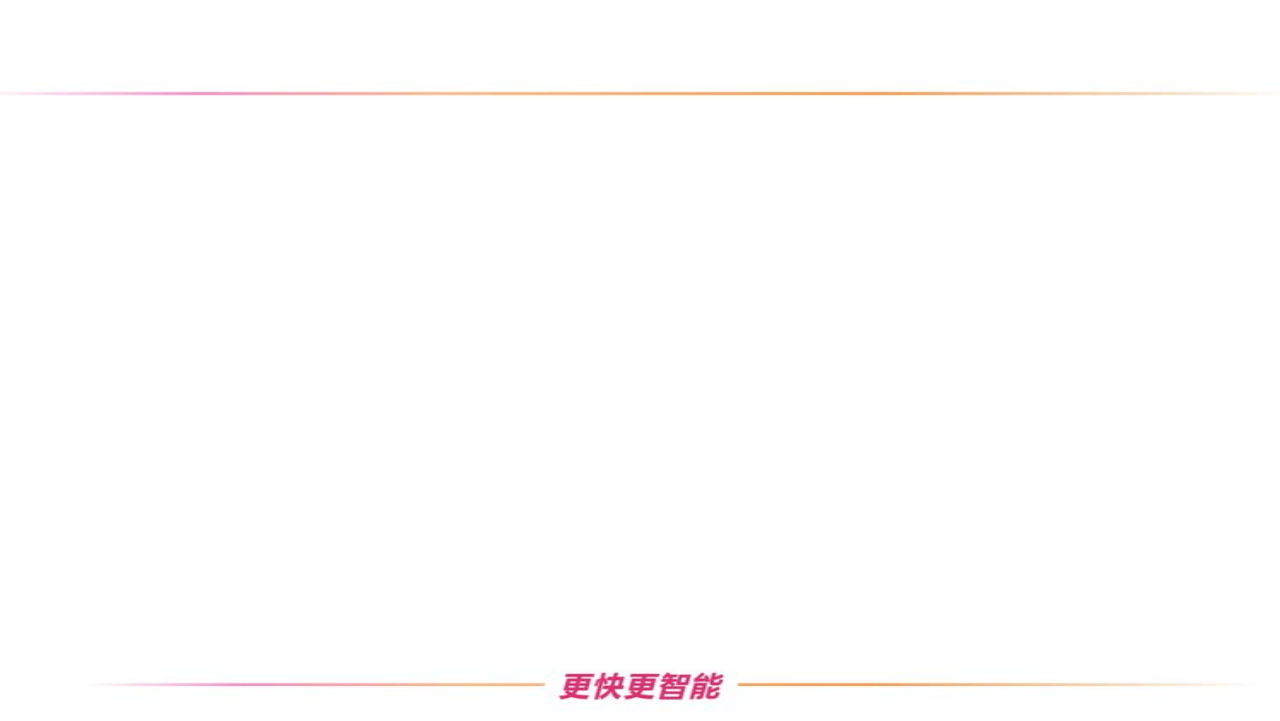 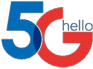 4. 5G+智慧农业—智慧大棚
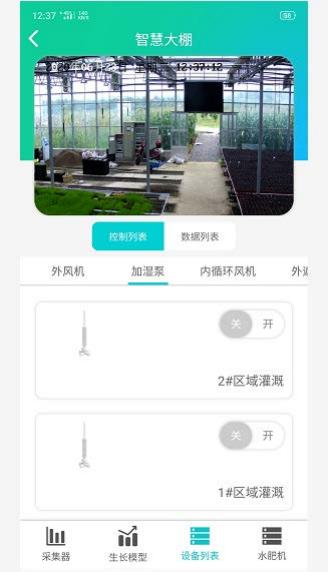 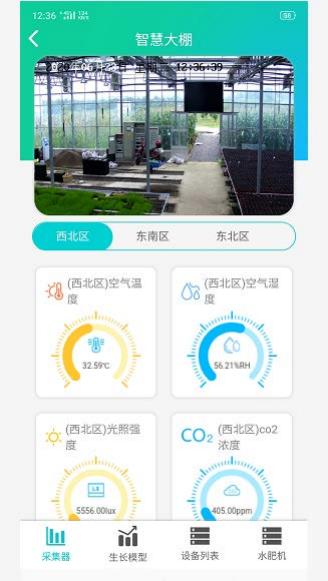 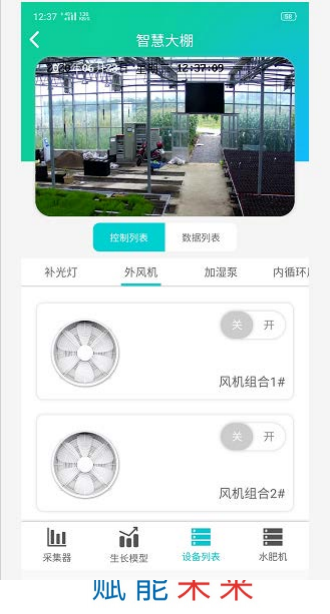 17
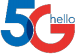 5. 5G+智慧农业—无人机场景
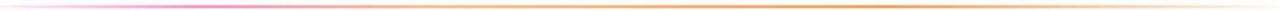 需求描述
针对范围较大的大田作物，特别是在水肥及病虫害控制方面，及时、有效的数据分析对提升产量、减少病虫害发生有着更
高的要求，如何通过快速、实时获取数据并分析，也成了现代农业发展的瓶颈问题。
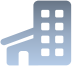 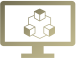 解决方案
. 通过5G网络，利用搭载多光谱设备的无人机 ,对大田作物进行扫描，并实时对飞行路线  动态微调，确保数据采集完整、准确；
. 采集的图像回传至平台进行智能化分析，实  现数据采集、数据分析以及对应方案快速联  动；

. 后续，可实现气象、土壤肥力等与无人机多  光谱数据多维分析，以及植保、农资等业务  服务协同
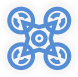 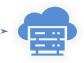 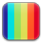 调度控制中心
实时分析
数据分析平台
无人机
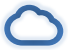 核心网
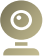 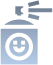 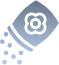 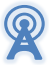 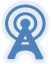 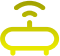 新空口
多光谱探头
施肥作业
植保作业
5G CPE
5G基站
赋  能  未  来
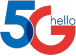 5. 5G+智慧农业—无人机场景
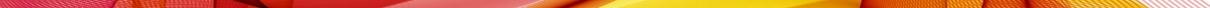 5G遥控拖拉机商用演示
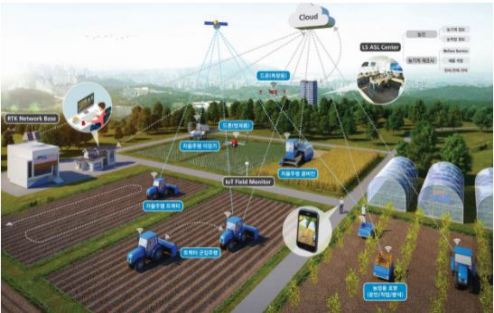 19
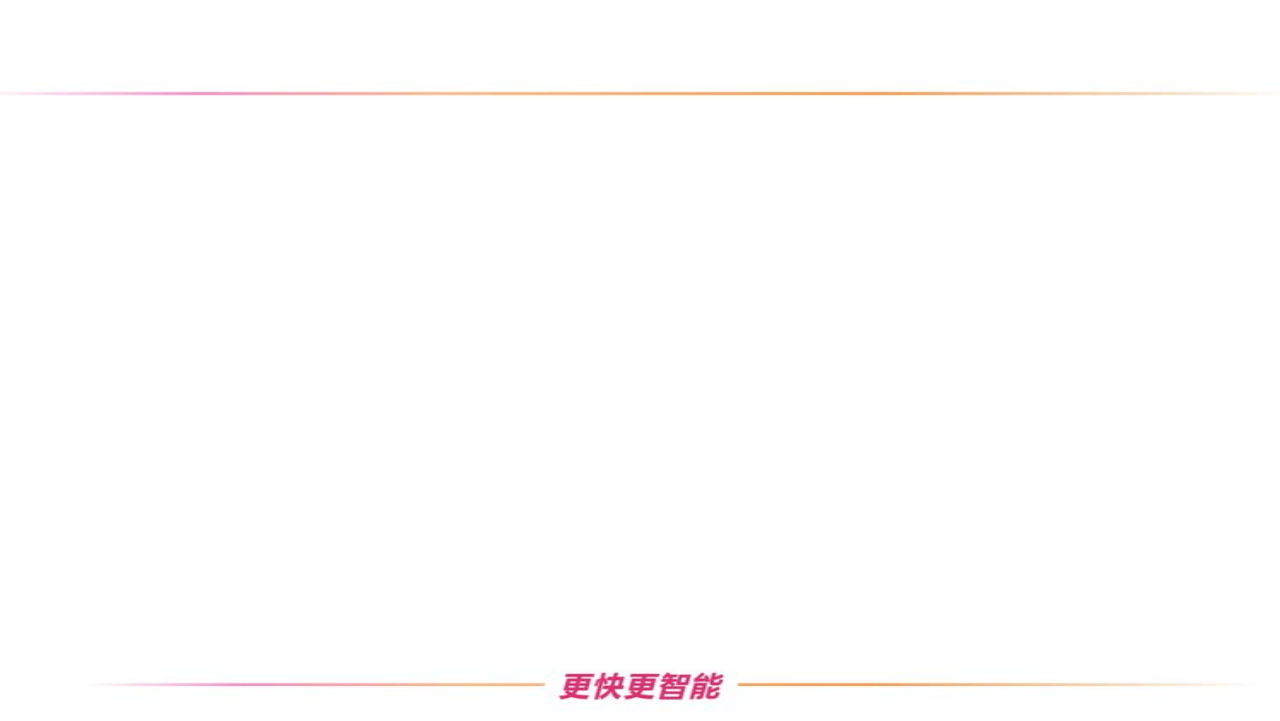 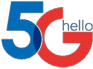 6. 5G+智慧农业—数据管理平台
建设农业核心数据库，资源家底一览无余，提高资源监测测监管、辅助决策和信息服务能力， 统一的、 直观的管理抓手。
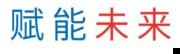 20
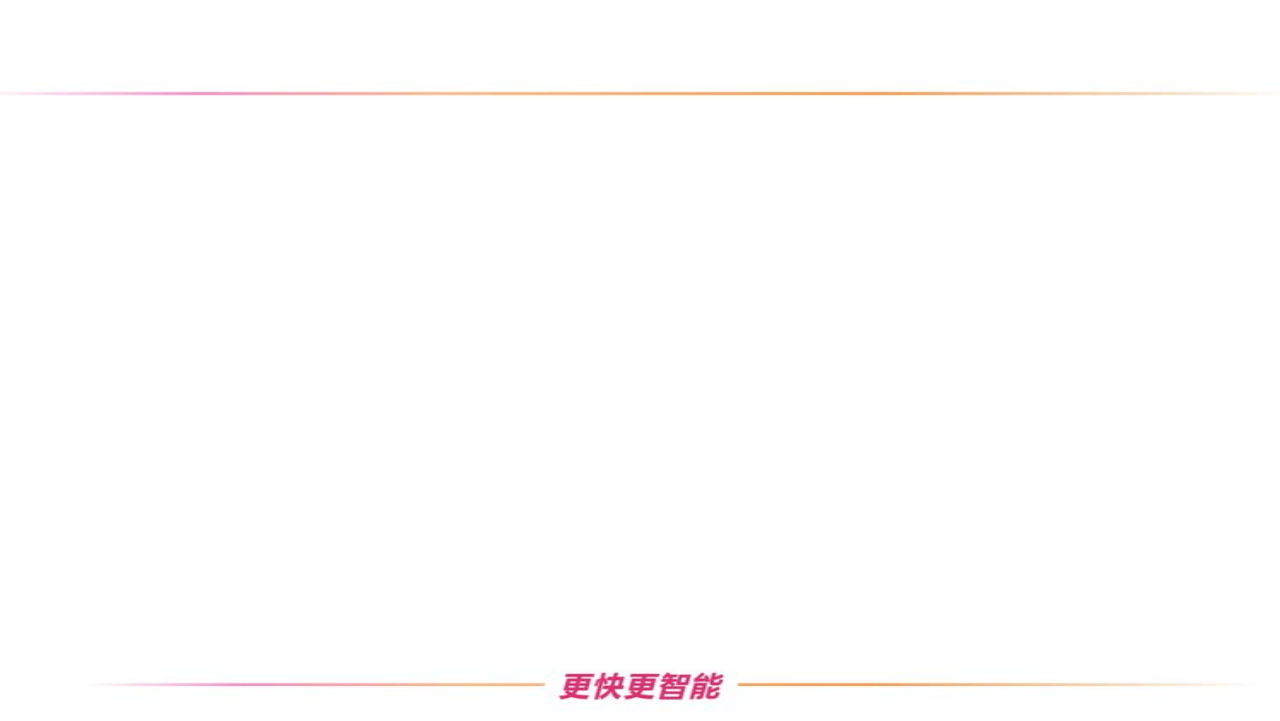 N类服务
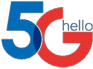 6. 5G+智慧农业—数据管理平台
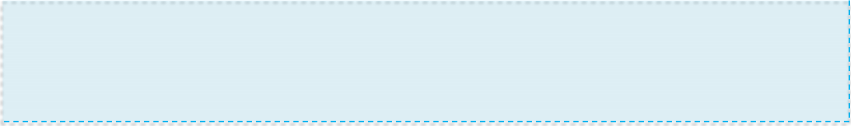 数据安   全管理
资源占用监管
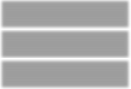 数据标准
数据模型
数据质量
监控审计
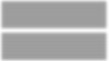 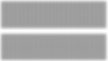 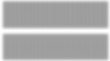 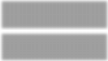 业务建模
分析大屏
分析报告
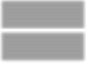 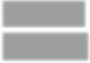 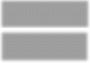 数据质量监督
元数据管理
主数据
数据安全
价值评估
数据开发
可视化建模
数据加工
数据中台
运维监管
数据共享交换
运维监控
交换管理
交换传输
数据桥接
目录级联
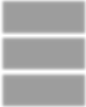 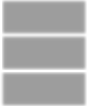 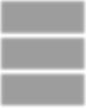 目录编目
目录管理
运行环境
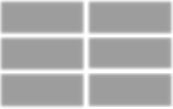 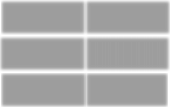 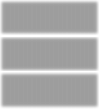 数据接收
交换中心
监管中心
资源级联
目录服务
目录维护
资源监控
运维工单
场景应用
供需关系级    联
前置交换
交换监控
全链路监控
标准规范
服务监控       服务生成
资源挂接
日志管理
遥感影像、农田地块数据、土壤现状数据、农产品数据、环境监测数据、畜牧养殖、渔业水产、基础地理，以及遥感监测等多源信息
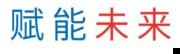 21
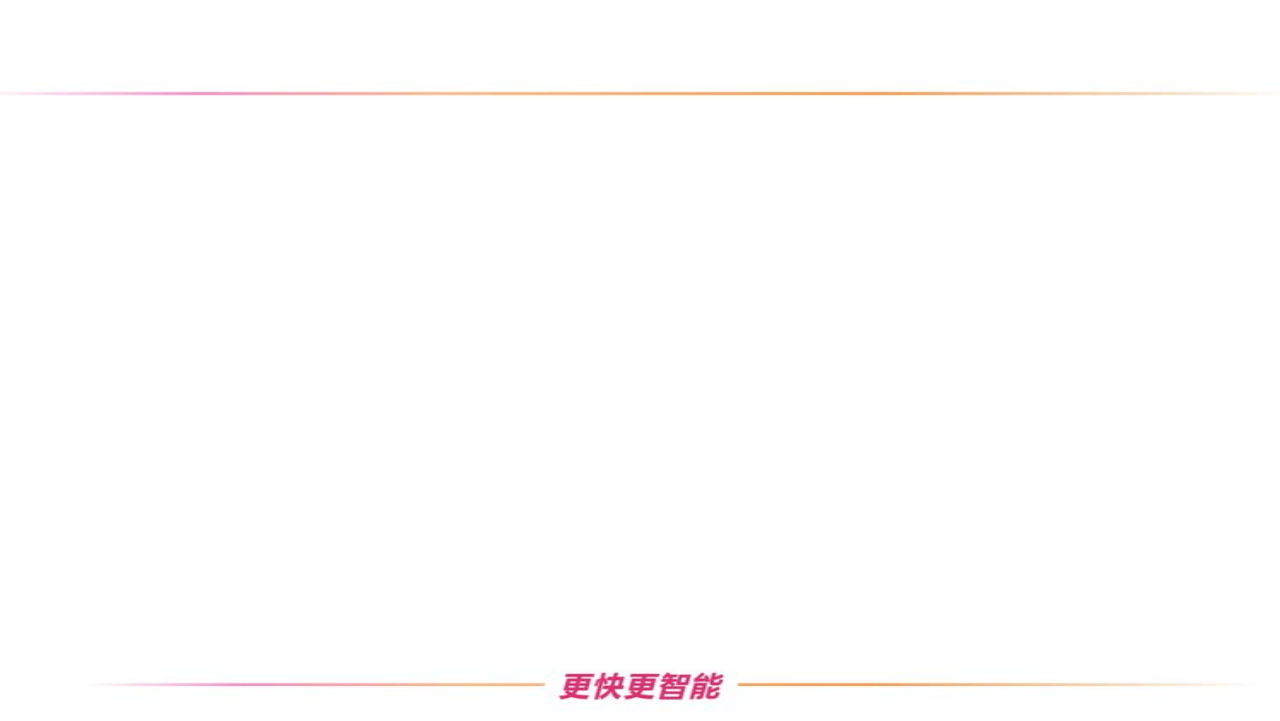 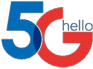 6. 5G+智慧农业—数据管理平台
实现了“质量可监控，过程可追溯，
政府可监管” ，让群众放心食用，


让政府宽心管理
质量安全溯源管理系统
品牌产品介绍
农事全程记录 实时视频记录 行业资质认证
全程图片展示
主要环境数据 产品品质检测 销售渠道信息
丨
丨 丨 丨
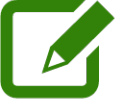 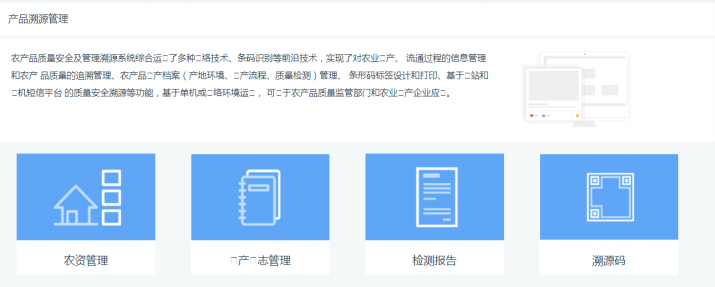 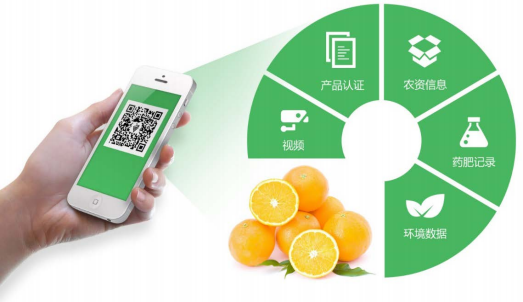 手机二维码扫描


生 产 标 准 化          采 集 自 动 化         信 息 透 明 化           过 程 可 视 化             数 据 权 威 化
赋  能  未  来
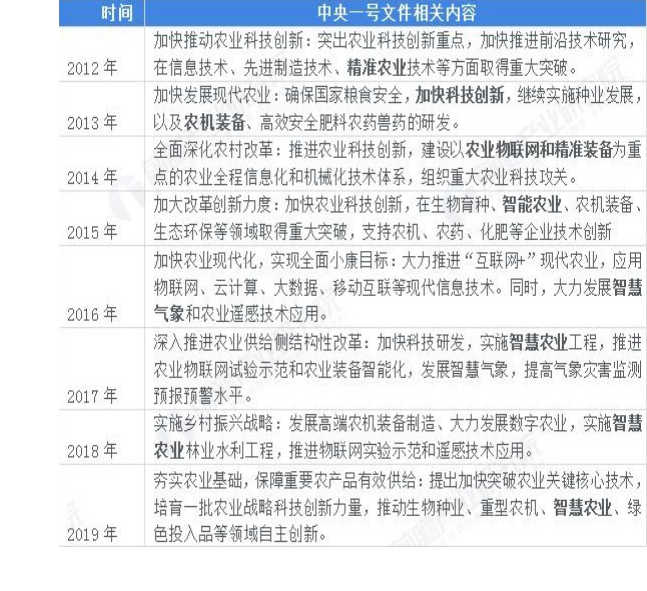 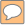 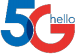 7. 5G+智慧农业—市场分析
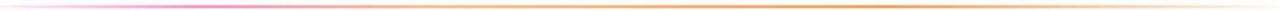 每年中央一号文件都强调要加快 突破农业核心技术 ， 培育一批农 业战略科技创新力量 ， 推动智慧 农业自主创新。
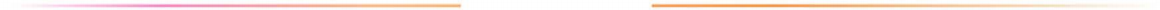 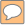 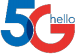 7. 5G+智慧农业—市场分析
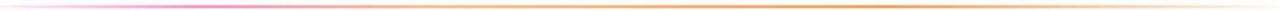 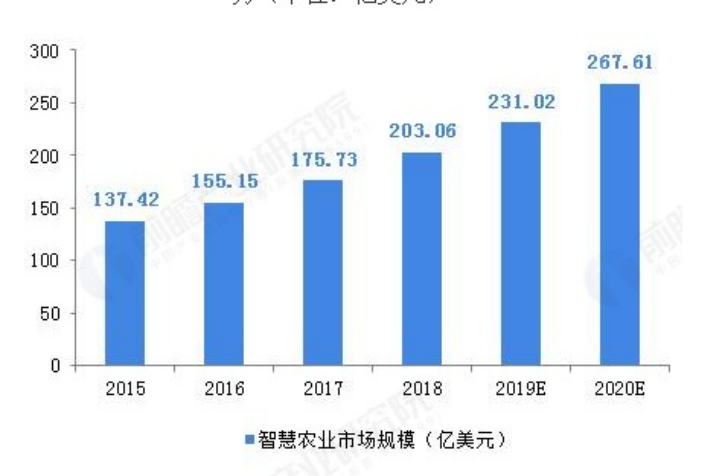 目前提倡的现代农业精细化生产 与物联网技术结合有着巨大的市 场需要空间 ， 以感知为前提， 人 与人、 人与物、 物与物全面互联 的网络平台构筑成功 ， 现代农业 悄然步入物联网时代 ， 智慧农业 大局已定 ， 中国智慧农业市场由 2015 年 的 137 亿 美 元 增 长 至 2020年的268亿美元 ， 年复合增 长率达14.3% ， 有着广阔的市场 前景。
赋  能  未  来
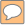 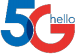 7. 5G+智慧农业—市场分析
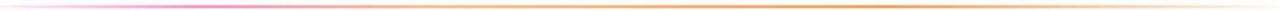 而其中数据平台、 无人机植保、 农机自动驾驶以及精细化养殖占 比较大。
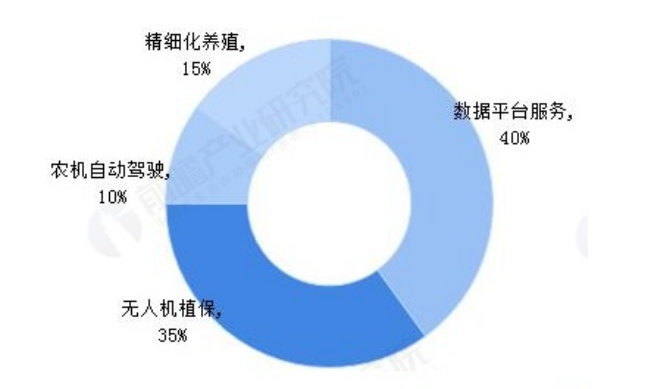 赋  能  未  来
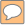 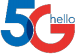 8. 5G+智慧农业—竞争优势
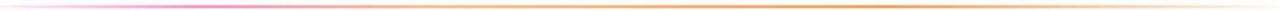 行业优势：  公司拥有丰富的智慧农业建设经验，  处于行业领先水平，占有苏南地区市场份 额的45%。累计销售收入3200万元，利税360万元， 直接带动经济效益达到1.5亿以上。
赋  能  未  来
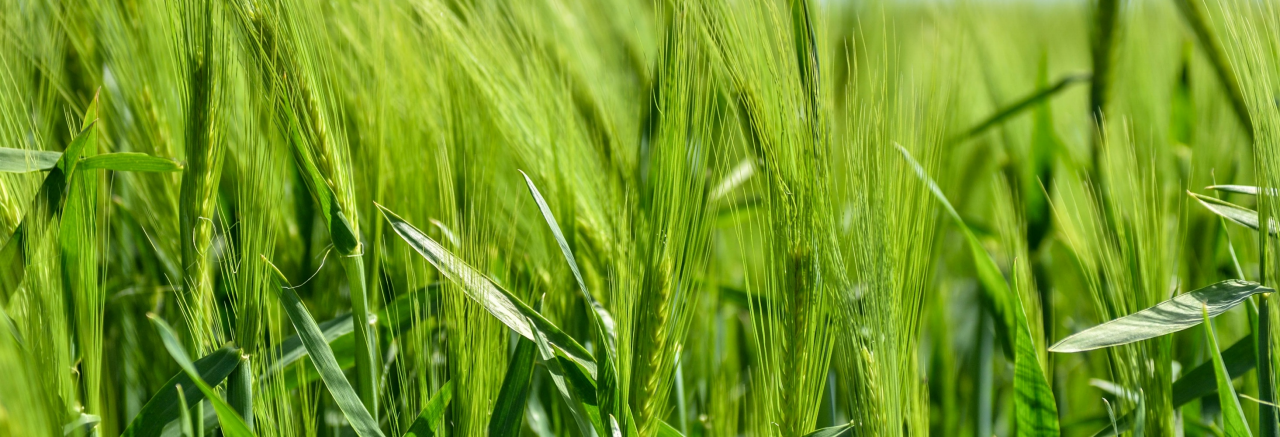 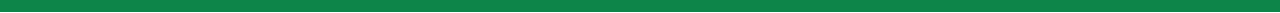 谢  谢！